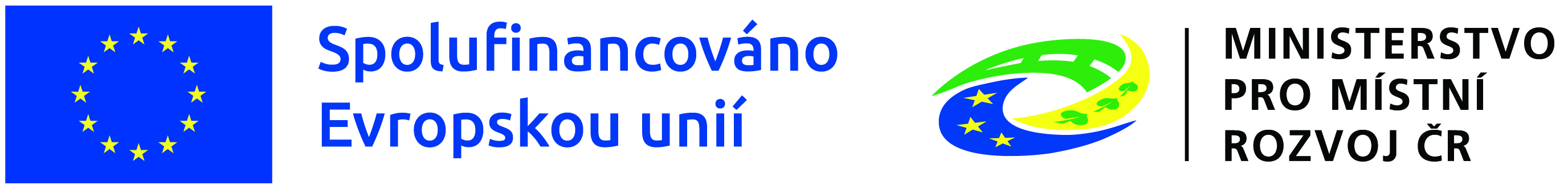 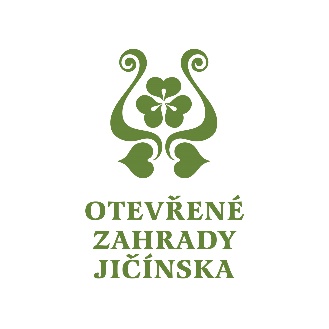 IROP – Sociální služby 
3. výzva: MAS Otevřené zahrady Jičínska z. s. 
– IROP – Rozvoj sociálních služeb, služeb navazujících a podpora sociální inkluze

k předkládání projektových záměrů 
pro období 2021 – 2027

Seminář pro žadatele

1. 11. 2023 od 11:00
1
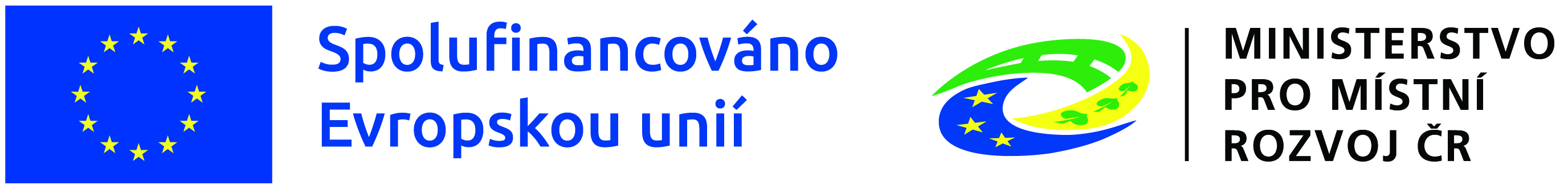 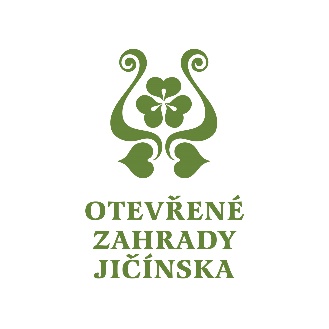 Program Semináře
Rozdíly mezi obdobími 2014 – 2020 a 2021 – 2027
Základní informace k výzvě MAS – sběr projektových záměrů
Základní informace k výzvě IROP
Webová aplikace IS KP21+
Různé, diskuse
2
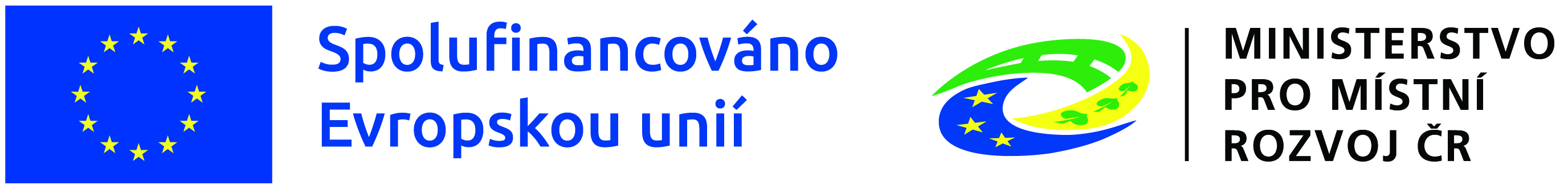 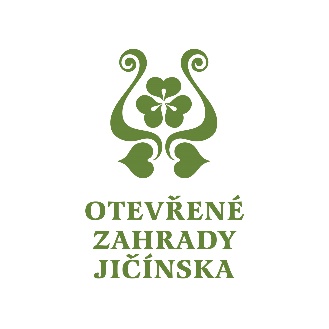 1. Změny oproti minulému období
MAS vyhlašuje výzvu pouze na svých webových stránkách, nikoliv v systému MS2021+
Projekt se na MAS podává pouze ve formě vyplněného projektového záměru s doložení několika málo příloh k posouzení věcného hodnocení, nikoliv jako plnohodnotná Žádost o podporu
Kompletní žádost o podporu se podává do MS2021+ až po schválení projektového záměru na MAS 
posouzení způsobilosti projektu je vždy na Centru pro regionální rozvoj (dále jako CRR) –tj. mělo by se tím předejít duplikovanému hodnocení a několikanásobnému vracení Žádosti o podporu
Teoreticky by mohl být proces na MAS o něco rychlejší, protože MAS bude kontrolovat menší množství dokumentů (očekáváme cca 1 měsíc)
Komunikace s MAS probíhá přes email, popř. datovou schránku, nikoliv v systému MS2021+
Konzultace ke způsobilosti nákladů probíhají přímo s Konzultačním servisem CRR – který slouží ke komunikaci mezi žadateli a CRR k projektům před předložením Žádosti o podporu
3
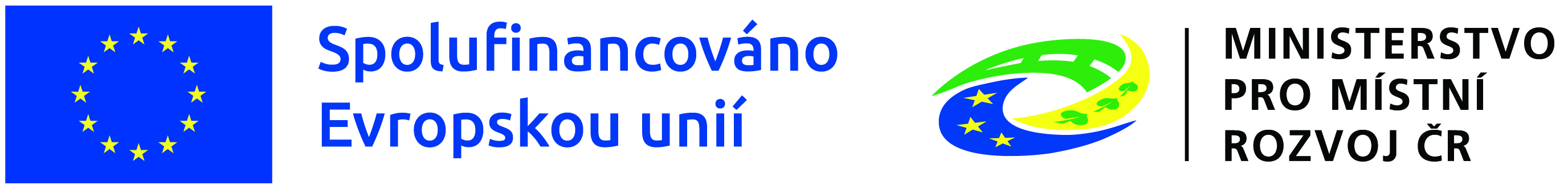 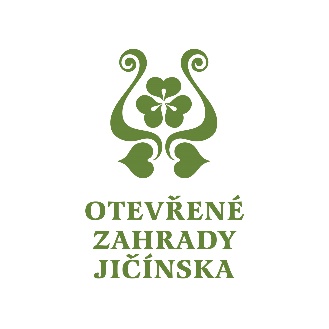 Zjednodušená metoda vykazování – automaticky dopočtena paušální sazba ve výši 7 % z přímých výdajů na nepřímé výdaje. Proplácení bez kontroly účetních dokladů. 
Poskytnuté údaje veřejné správě – nepožaduje se předložení již jednou veřejné správě poskytnutých údajů, např. výpis z Obchodního rejstříku / výpis z katastru nemovitostí 
Zrušena povinnost předkládat analýzu eCBA přínosů a nákladů a sledovat příjmy 
Nevyčerpané prostředky - mezi sledovanými obdobími se přesouvají automaticky, příjemce nemusí o převod žádat prostřednictvím žádosti o změnu 
Fikce doručení – lhůty pro splnění jsou navázány na datum doručení dokumentu či depeše (tj. když se do MS2021+ přihlásí jakákoliv osoba s vazbou na projekt – tedy  i MAS). 
Kontrola formálních náležitostí a přijatelnosti - v případě potřeby po dvou výzvách k doplnění žádosti vyzýváno ještě k opravě zjevných formálních chyb 
Více na https://irop.mmr.cz/cs/irop-2021-2027/zmeny-v-irop-2021-2027
4
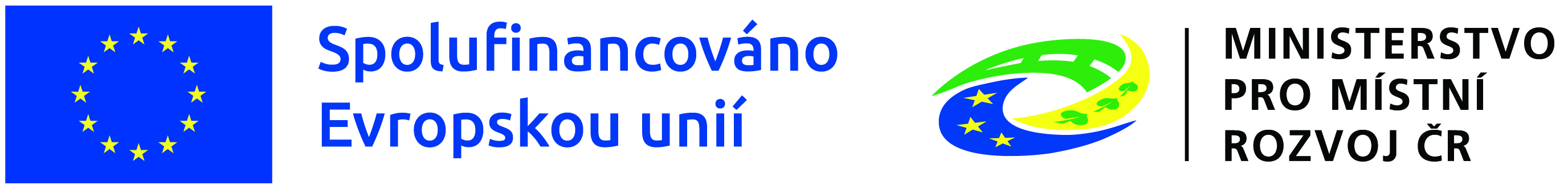 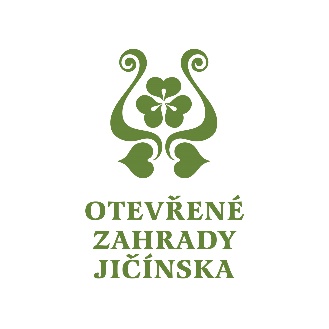 Proces administrace integrovaného projektu CLLD do podání žádosti o podporu do MS2021+
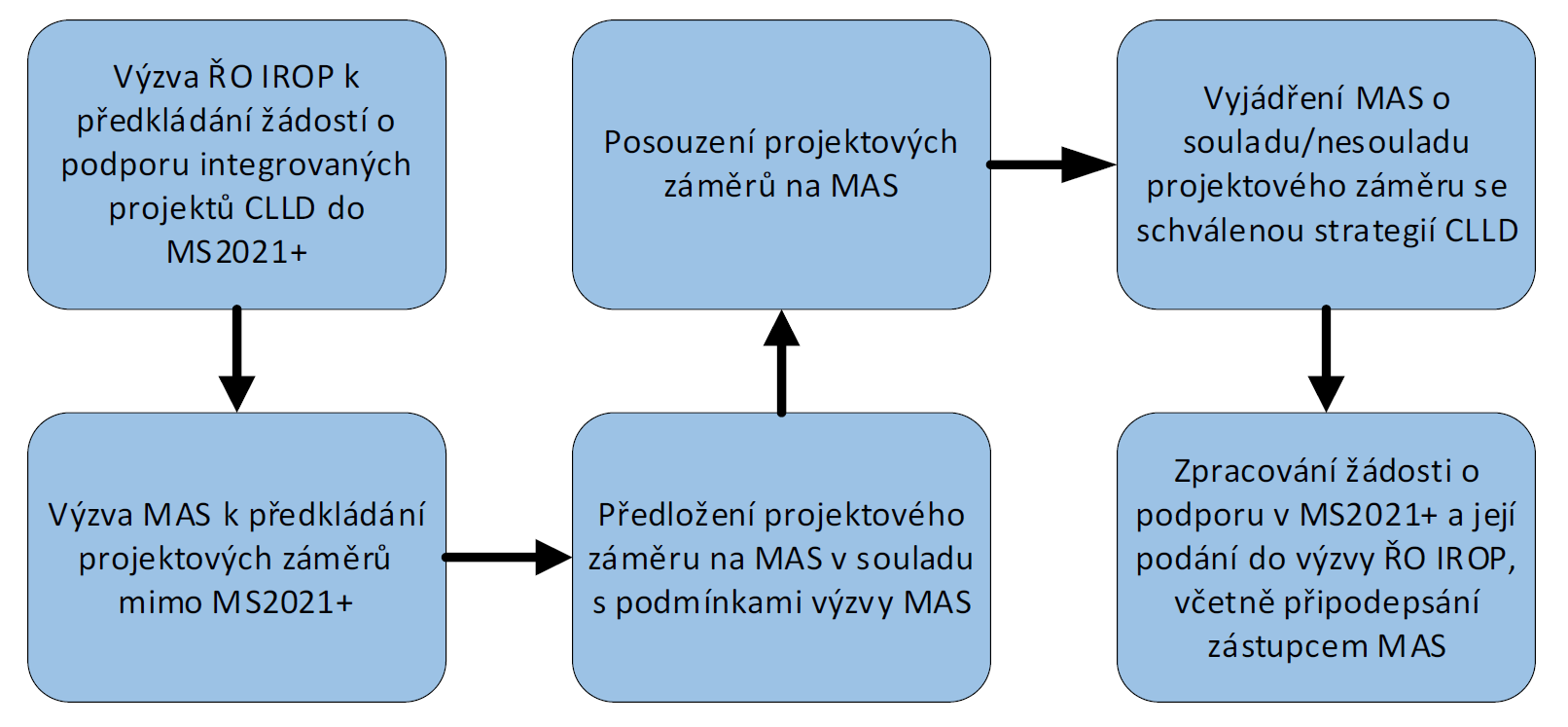 5
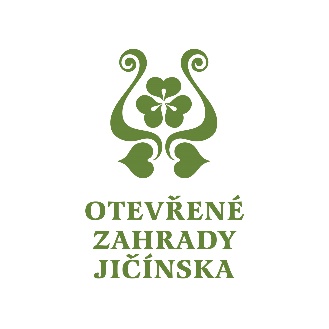 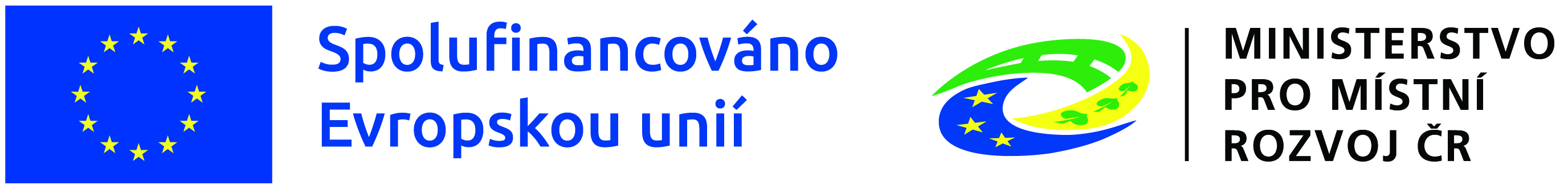 2. Základní informace k výzvě MAS – sběr projektových záměrů
6
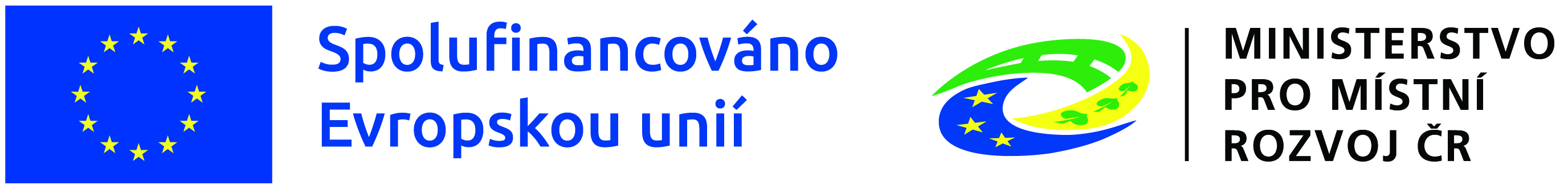 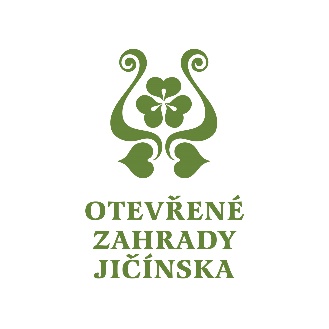 7
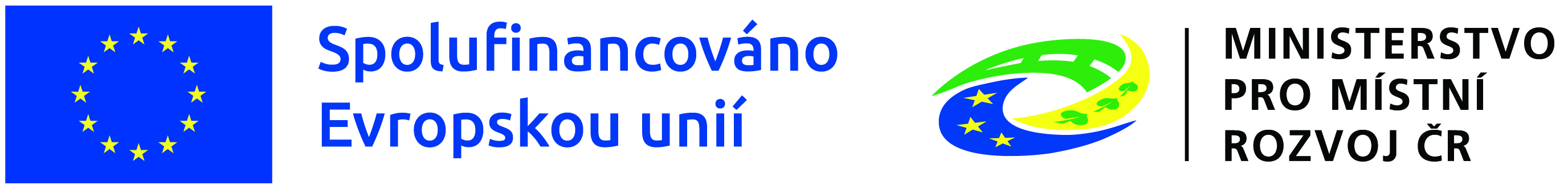 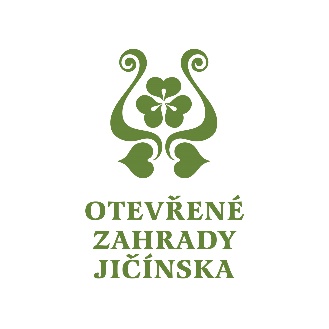 Oprávnění žadatelé:
obce 
kraje 
dobrovolné svazky obcí 
 organizace zřizované nebo zakládané kraji / obcemi / dobrovolnými svazky obcí 
organizační složky státu (OSS) 
příspěvkové organizace OSS (PO OSS)
církve 
církevní organizace 
nestátní neziskové organizace (NNO)

Cílová skupina:
Obyvatelé a subjekty působící na území působnosti MAS se schválenou strategií CLLD a návštěvníci území působnosti MAS se schválenou strategií CLLD 

(osoby sociálně vyloučené či ohrožené sociálním vyloučením; osoby s postižením; osoby s chronickým a duševním onemocněním; osoby se specifickými potřebami vyplývajícími z jejich zdravotního stavu, které potřebují vysokou míru podpory, a jejich osoby blízké; rodiny s nezaopatřenými dětmi v nepříznivé sociální situaci; mladé dospělé osoby opouštějící ústavní nebo náhradní rodinnou péči; oběti domácího a genderově podmíněného násilí a osoby tímto násilím ohrožené; osoby v bytové nouzi; senioři; ohrožené děti; uprchlíci, migranti; národnostní skupiny (zejména Romové); bezdomovci)
8
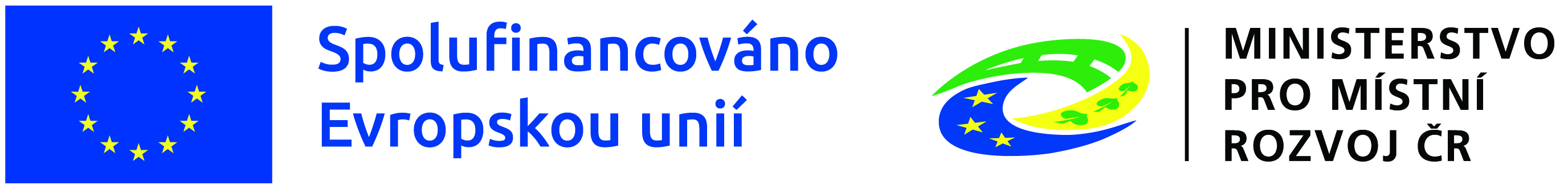 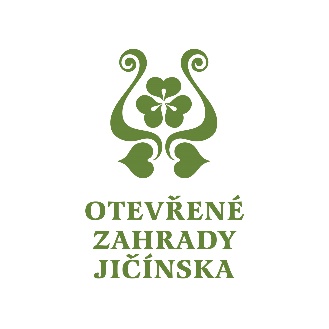 Podporované aktivity výzvy MAS
Infrastruktura sociálních služeb podle zákona č. 108/2006 Sb., o sociálních službách
Podporován bude nákup budov, zařízení a vybavení, výstavba budov a stavební úpravy, které vytvoří podmínky pro kvalitní poskytování ambulantních a terénních sociálních služeb a pobytových služeb prevence. 
Vytvoření, obnova a zkvalitnění materiálně technické základny těchto nových a stávajících sociálních služeb pro práci s cílovými skupinami. 
Projekty se zaměří na podporu infrastruktury pouze pro sociální služby dle zákona č. 108/2006 Sb., o sociálních službách, uvedené v příloze č. 7 Specifických pravidel.
9
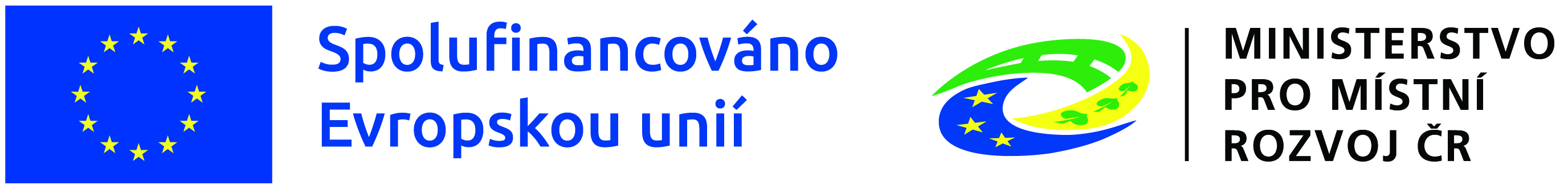 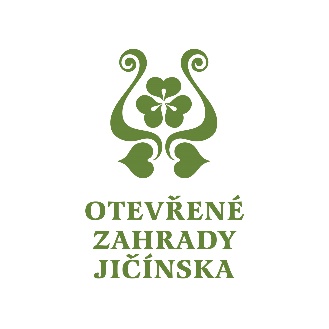 Podání projektového záměru na MAS
Náležitosti projektového záměru:
Vyplněná a elektronicky podepsaná Šablona projektového záměru (vzor je součástí výzvy).
Plná moc (je-li relevantní) – plná moc nemusí být ověřená a může být podepsána elektronicky i ručně.
Další přílohy relevantní pro věcné hodnocení – Pokud chce žadatel sdělit další informace nad rámec povinných informací ve formuláři záměru, odevzdá tyto spolu s formulářem projektového záměru.

Kompletně vyplněnou Šablonu projektového záměru společně s přílohami je nutné v řádném termínu a čase odeslat na email irop@otevrenezahrady.cz.
10
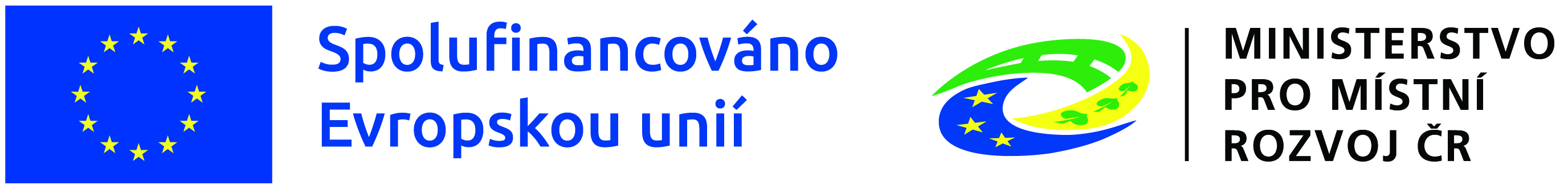 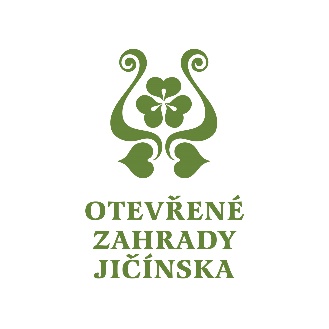 Hodnocení a výběr projektových záměrů MAS
Nejpozději do 5 pracovních dnů od ukončení příjmu projektových záměrů zveřejní MAS přijaté projektové záměry na svém webu.
Administrativní kontrola – provádí zaměstnanci kanceláře MAS 
probíhá v rozsahu předem vypracovaného kontrolního listu (soulad s výzvou MAS a strategií CLLD)
lhůta pro doplnění žádosti žadatelem – do 5 (+ max 5) pracovních dnů, maximálně 2krát
ukončení kontroly nejpozději do 30 pracovních dnů od ukončení příjmu projektových záměrů
Věcné hodnocení – provádí výběrová komise 
probíhá v rozsahu předem vypracovaného kontrolního listu
nejpozději do 40 pracovních dnů od ukončení administrativní kontroly všech projektových záměrů
Výběr projektového záměru –  provádí rada spolku
nejpozději do 20 pracovních dnů od ukončení fáze věcného hodnocení
rada spolku vybírá projektové záměry na základě návrhu výběrové komise
platí pořadí projektů a jejich bodové ohodnocení z věcného hodnocení
max. 2 náhradní projektové záměry
11
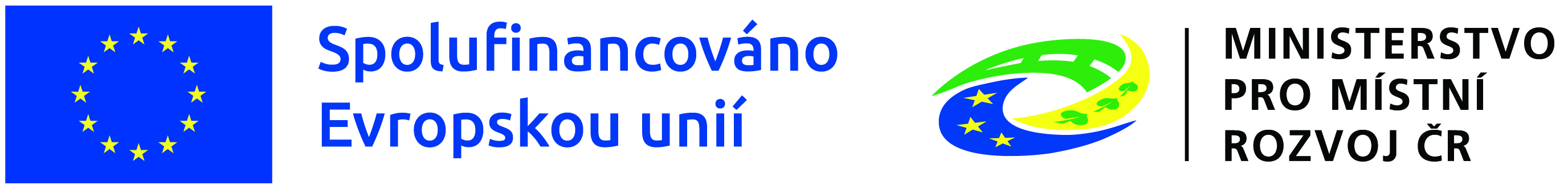 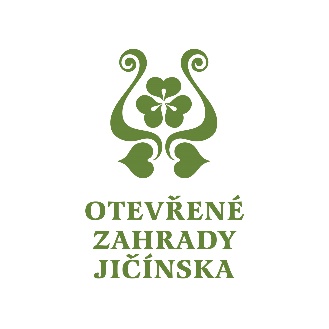 Kritéria věcného hodnocení
Projekt podpoří vybudování zázemí pro terénní služby, vybavení zařízením, pořízení vybavení mobilního týmu pro poskytování zdravotně sociální pomoci. 
       - až 10 bodů
Projekt má pozitivní dopad na více obcí nebo místních částí obcí v území – až 15 bodů
Projekt vytvoří podmínky pro kvalitnější poskytování sociálních služeb, obnovu a zkvalitnění materiálně technické základny stávajících služeb sociální práce – až 10 bodů
Projekt prokazatelně řeší nedostatek dané sociální služby v území – až 10 bodů
Výše celkových způsobilých výdajů – až 15 bodů

Maximální počet bodů: 60, minimální počet bodů pro získání podpory: 30
12
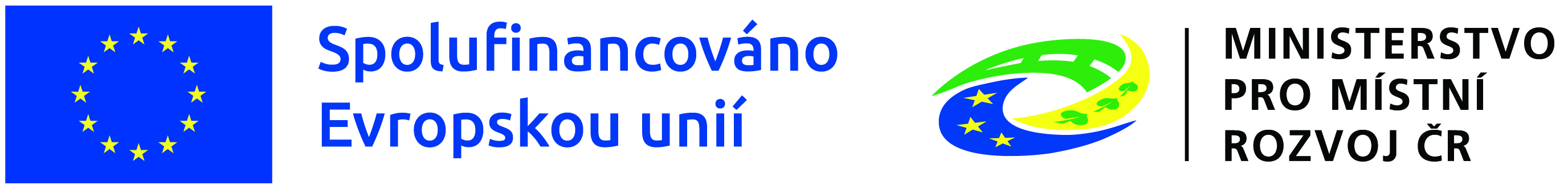 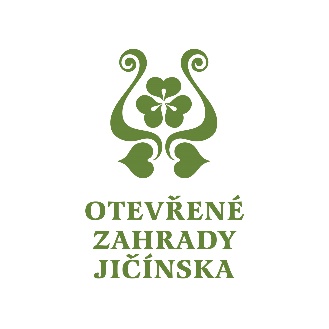 Výsledkem jednání rady spolku je seznam projektových záměrů, které byly vybrány a které nebyly vybrány. Vybraným projektovým záměrům vydá rada spolku Vyjádření o souladu se SCLLD MAS Otevřené zahrady Jičínska z. s. 
Toto rozhodnutí je povinnou přílohou plné žádosti o podporu, kterou žadatel následně zpracuje v MS2021+. 
Vyjádření o souladu se SCLLD je vydáváno na dobu určitou, a to 60 kalendářních dnů ode dne vystavení.
13
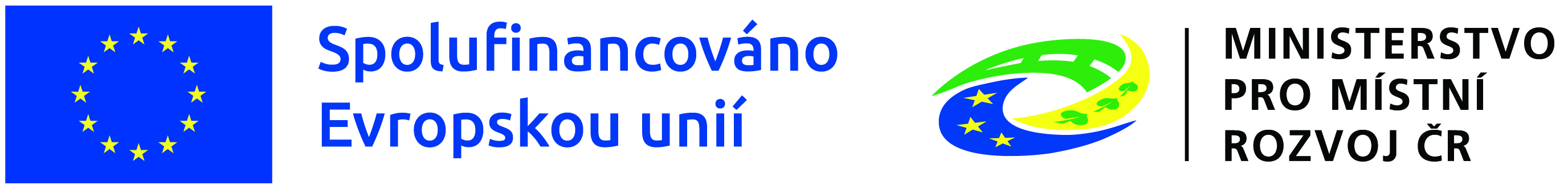 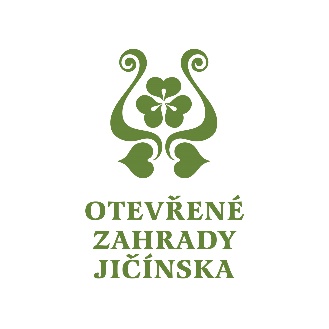 Přezkum hodnocení projektových záměrů
Každý žadatel může podat žádost o přezkum nejpozději do 15 kalendářních dnů ode dne doručení informace s výsledkem hodnocení. Informace se považuje za doručenou automaticky, pokud od data odeslání uplyne 10 kalendářních dnů. Od tohoto data doručení se pro žadatele odvíjí 15 kalendářních dnů pro podání žádosti o přezkum. 
Žádost o přezkum lze podat po každé části hodnocení MAS (administrativní kontrola, věcné hodnocení). Žádost o přezkum žadatel může podat proti pozitivnímu i negativnímu výsledku věcného hodnocení.
Žadatelé se mohou práva na podání žádosti o přezkum vzdát písemně prostřednictvím e-mailu z důvodu urychlení hodnoticího procesu MAS. MAS tuto možnost žadateli nabídne při zaslání výsledku hodnocení.
14
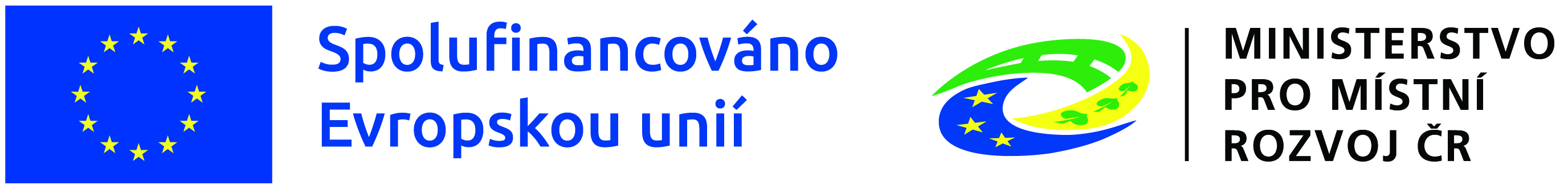 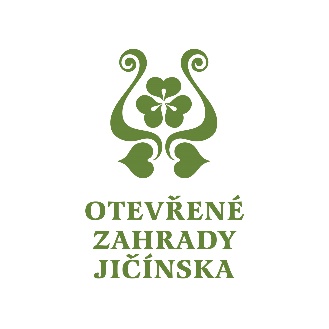 3. Základní informace k výzvě IROP
15
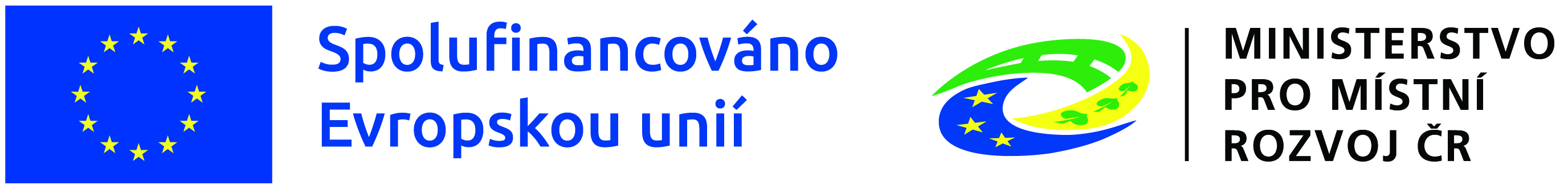 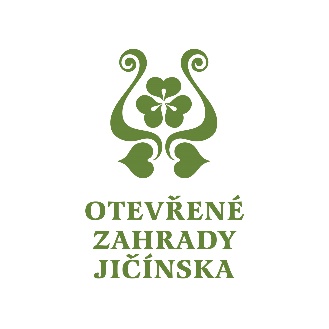 Oprávnění žadatelé:
obce 
kraje 
dobrovolné svazky obcí 
 organizace zřizované nebo zakládané kraji / obcemi / dobrovolnými svazky obcí 
organizační složky státu (OSS) 
příspěvkové organizace OSS (PO OSS)
církve 
církevní organizace 
nestátní neziskové organizace (NNO)

Oprávněným žadatelem je výše uvedený žadatel pouze v případě, že obdržel kladné vyjádření MAS o souladu projektového záměru se schválenou strategií CLLD, které je povinnou přílohou žádosti o podporu. Vyjádření MAS musí být platné ke dni podání žádosti o podporu.

Cílová skupina:
Obyvatelé a subjekty působící na území působnosti MAS se schválenou strategií CLLD a návštěvníci území působnosti MAS se schválenou strategií CLLD 

(osoby sociálně vyloučené či ohrožené sociálním vyloučením; osoby s postižením; osoby s chronickým a duševním onemocněním; osoby se specifickými potřebami vyplývajícími z jejich zdravotního stavu, které potřebují vysokou míru podpory, a jejich osoby blízké; rodiny s nezaopatřenými dětmi v nepříznivé sociální situaci; mladé dospělé osoby opouštějící ústavní nebo náhradní rodinnou péči; oběti domácího a genderově podmíněného násilí a osoby tímto násilím ohrožené; osoby v bytové nouzi; senioři; ohrožené děti; uprchlíci, migranti; národnostní skupiny (zejména Romové); bezdomovci)
16
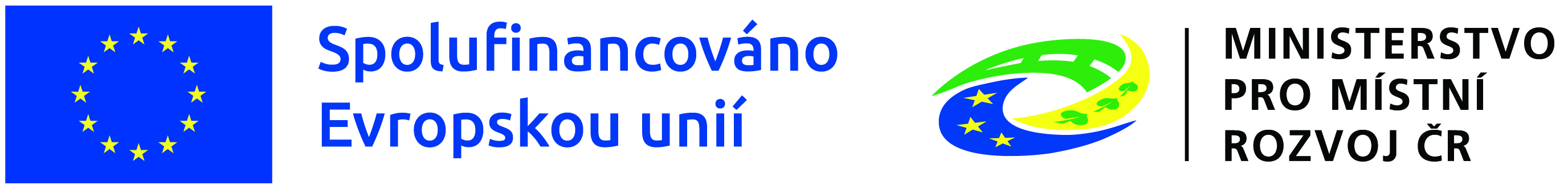 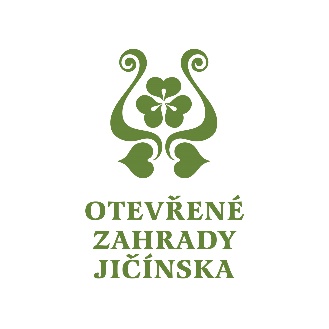 Podporované aktivity výzvy
Infrastruktura sociálních služeb podle zákona č. 108/2006 Sb., o sociálních službách
Podporován bude nákup budov, zařízení a vybavení, výstavba budov a stavební úpravy, které vytvoří podmínky pro kvalitní poskytování ambulantních a terénních sociálních služeb a pobytových služeb prevence. 
Vytvoření, obnova a zkvalitnění materiálně technické základny těchto nových a stávajících sociálních služeb pro práci s cílovými skupinami. 
Projekty se zaměří na podporu infrastruktury pouze pro sociální služby dle zákona č. 108/2006 Sb., o sociálních službách, uvedené v příloze č. 7 Specifických pravidel.
17
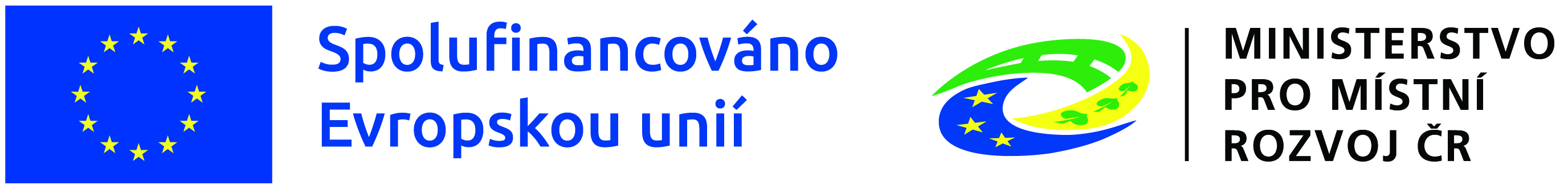 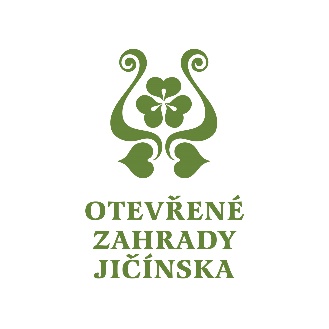 Způsobilé výdaje
Přímé výdaje
musí být doloženy daňovými, účetními či dalšími doklady dle kapitoly 4.2.4 Specifických pravidel a na jejichž základě dojde k výpočtu paušálních nákladů
Hlavní část projektu (bez limitu investic) :
Pořízení stavby formou výstavby a stavební úpravy
Nákup stavby
Pořízení majetku / Pořízení vybavení staveb

Doprovodná část projektu ( limity investic dle druhu 5 - 20% CZV)

Nepřímé, paušální náklady
výše je stanovena automaticky za pomoci paušální 7 % sazby 
není potřeba je prokazovat daňovými, účetními či dalšími doklady 
náklady, na jejichž financování je použita paušální sazba, nelze zahrnout mezi přímé výdaje projektu.
18
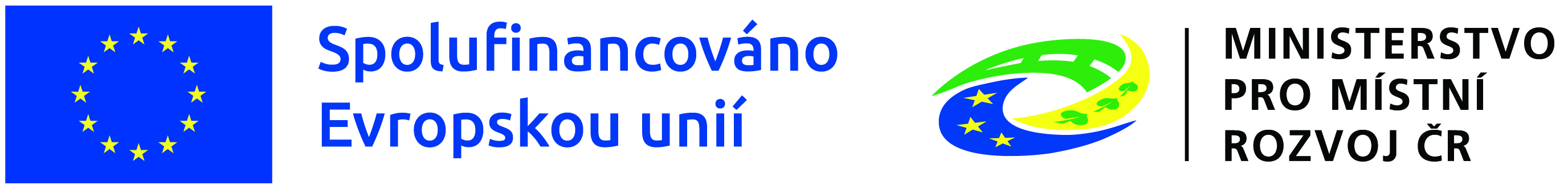 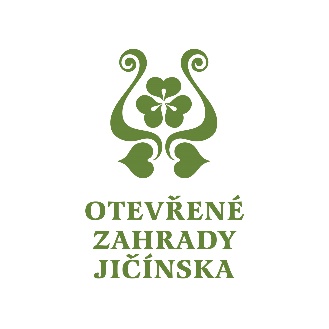 Přímé výdaje na hlavní část projektu
Pořízení stavby formou výstavby a stavební úpravy
výstavby, přístavby, nástavby nových budov sloužících k poskytování registrovaných sociálních služeb, či jejich zázemí;
stavební úpravy (rekonstrukce, modernizace apod.) stávajících budov sloužících k poskytování registrovaných sociálních služeb;
vytvoření zázemí pro poskytování registrovaných sociálních služeb 
administrativní zázemí / kanceláře včetně jejich vybavení pro poskytování sociální služby;
provozní zázemí pro pracovníky zajišťující úklid a údržbu prostor pro poskytování sociální služby;
vybudování zázemí pro (hromadné) stravování (vývařovny) včetně vybavení pro klienty dané sociální služby, pokud je poskytnutí stravy součástí poskytované sociální služby;
vybudování a stavební úpravy souvisejících inženýrských sítí (vodovod, kanalizace, plyn, elektrické vedení) v rámci stavby, která je součástí projektu a projektové dokumentace stavby 
zeleň v okolí budov a na budovách (vegetační střechy a fasády, aleje, hřiště, sportovní hřiště, parky a zahrady);
parkovací stání (garáž, parkovací místa, parkovací plochy) v areálu nezbytné pro provoz zařízení, včetně příjezdových komunikací v areálu a nezbytného doprovodného vybavení;
úpravy k zajištění bezbariérovosti objektu
zvýšení energetické účinnosti při renovaci/výstavbě budov
Více ve Specifických pravidlech pro žadatele
19
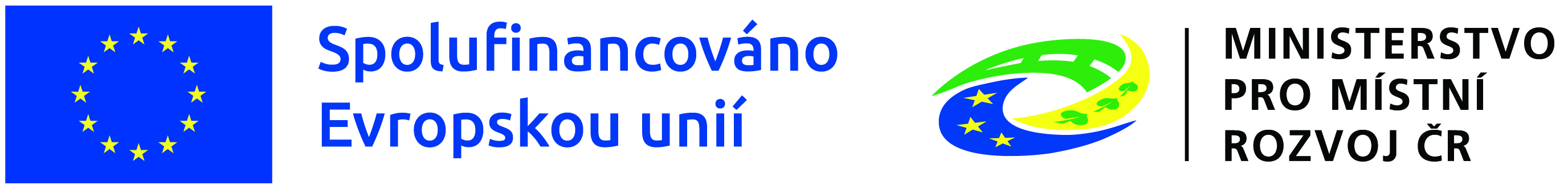 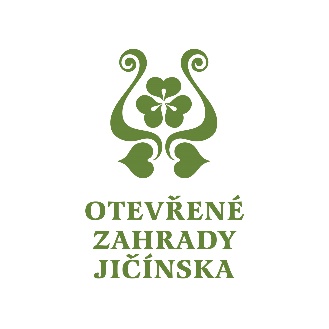 Přímé výdaje na hlavní část projektu
Nákup stavby
Výdaje na nákup stavby (celé nebo její části) určené k realizaci projektu jsou způsobilým výdajem v případě, že:
Cena stavby nebo práva stavby je oceněna znaleckým posudkem, který nesmí být starší než 6 měsíců před pořízením stavby nebo zřízením práva stavby
Způsobilým výdajem je pořizovací cena maximálně do výše ceny stanovené znaleckým posudkem.
Pořízení majetku / Pořízení vybavení staveb 
pořízení vybavení pro zajištění provozu zařízení s odůvodněnou vazbou na poskytování sociálních služeb (dlouhodobý a drobný hmotný a nehmotný majetek);
pořízení kompenzačních pomůcek pro poskytování sociální služby, včetně krátkodobého zapůjčení klientovi s odůvodněnou vazbou na poskytování sociální služby, a to ve vztahu ke kapacitě sociální služby;
pořízení vozidla pro účely poskytování sociálních služeb
Musí se jednat o vozidla splňující emisní limit 50 g CO2/km. Limit maximální výše CZV pro pořízení automobilu bez dalších úprav je 1 820 000 Kč, s úpravou pro převoz osob s omezenou schopností pohybu je 2 210 000 Kč.
pořízení asistenčních a asistivních technologií, a systémů protipožární ochrany.
Více ve Specifických pravidlech pro žadatele
20
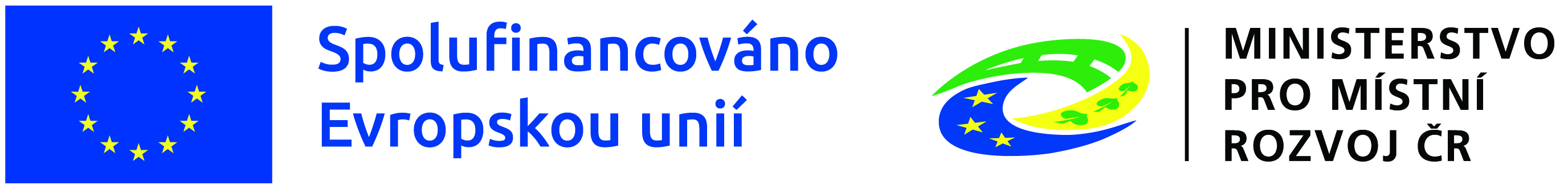 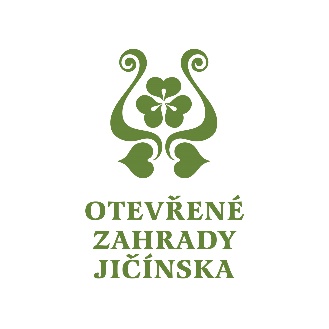 Přímé výdaje na doprovodnou část projektu
Nákup pozemku
- maximálně do výše 10 % CZV
- limit 15% CZV pro opuštěné nemovitosti dříve používané k jiným účelům, které zahrnují budovy, 
Nepřímé výdaje paušální 7 % sazba
Dokumentace žádosti o podporu - příprava a zpracování žádosti o podporu a poradenství s tím spojené, právní služby; podklady pro hodnocení; odborné a znalecké posudky pro přípravu žádosti o podporu
Projektová dokumentace a dokumentace pro realizaci projektu- projektová dokumentace; odborné a znalecké posudky; hydrogeologický průzkum; archeologický průzkum; plán BOZP; audity, včetně auditu bezpečnosti; technický dozor investora; atd.
Administrativní kapacity a řízení projektu - zpracování zpráv o realizaci projektu, žádostí o platbu, účetnictví, archivace dokumentů k projektu; hrubá mzda, plat nebo odměna z dohod zaměstnanců pracujících na přípravě a realizaci projektu; tuzemské cestovní náhrady: jízdné v ČR, ubytování v ČR, stravné v ČR. 
Poplatky - pojištění majetku pořízeného z dotace; poplatky související s uzavřením kupní smlouvy, popř. smlouvy o smlouvě budoucí kupní; poplatky související s nákupem nemovitostí, se zápisem do katastru nemovitostí; jiné správní poplatky
Režijní, provozní a jiné náklady nájemné; operativní leasing zařízení či vybavení; energie, vodné, stočné v nemovitostech využívaných k realizaci projektu; hardware a software pro účely řízení projektu; internetové a tel. připojení; úklid; 
Publicita projektu 
Více ve Specifických pravidlech pro žadatele
21
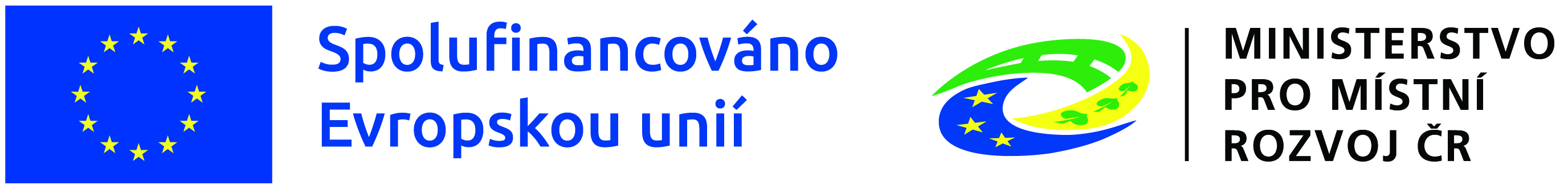 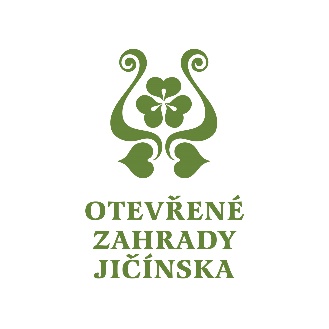 Nezpůsobilé výdaje
úroky z dlužných částek, kromě grantů udělených v podobě subvencí úrokových sazeb nebo subvencí poplatků za záruky; 

nákup nezastavěných a zastavěných pozemků za částku přesahující limity uvedené výše u nákupu pozemku; 

DPH v případech neuvedených v kapitole 8 Obecných pravidel.
22
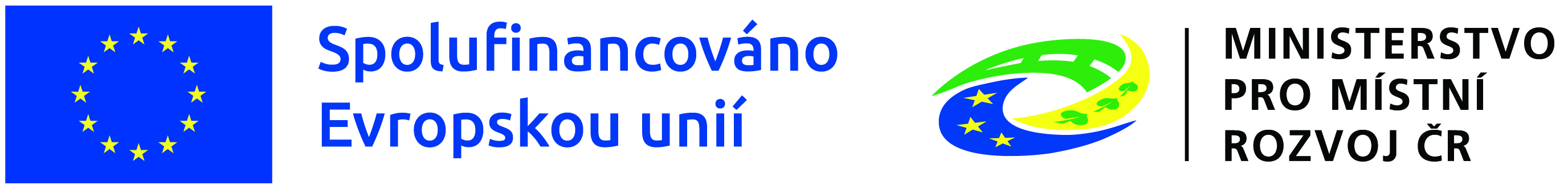 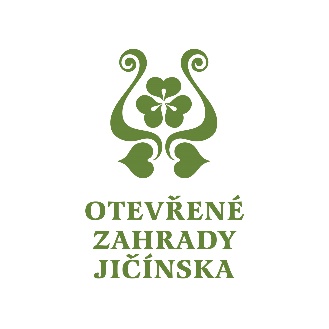 Indikátory
Podporované na úrovni MAS













Další indikátory dle výzvy ŘO IROP relevantní pro záměr:
554 101 Nová kapacita podpořených zařízení pobytových sociálních služeb 
554 201 Rekonstruovaná či modernizovaná kapacita podpořených zařízení pobytových sociálních služeb 
554 401 Rekonstruovaná či modernizovaná kapacita podpořených zařízení nepobytových sociálních služeb
323 000 Snížení konečné spotřeby energie u podpořených subjektů

Viz. Příloha č.1 Metodické listy indikátorů
23
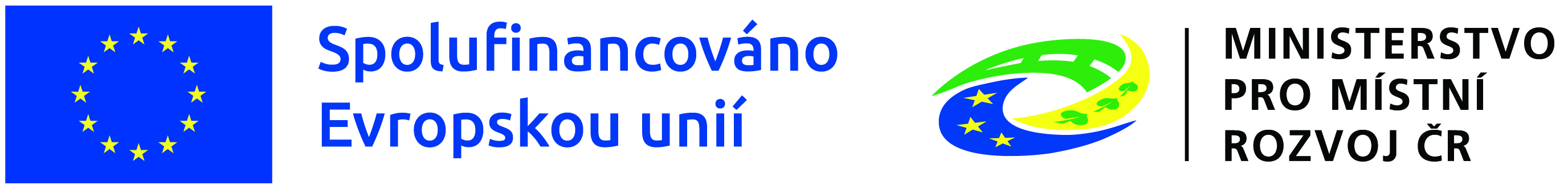 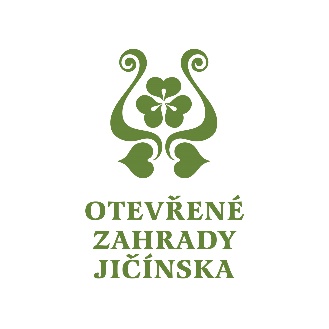 Povinné přílohy k žádosti o podporu
U povinných příloh, které nejsou pro projekt relevantní, žadatel namísto povinné přílohy vloží dokument, ve kterém uvede, že je pro něj příloha nerelevantní včetně dostatečného zdůvodnění pro toto tvrzení. 

Plná moc - dokládá se v případě přenesení pravomocí žadatele na jinou osobu
Zadávací a výběrová řízení - K podané žádosti o podporu předloží žadatel k jednotlivým zakázkám všechny do té doby uzavřené smlouvy na plnění zakázek obsažených v projektu, včetně případných uzavřených dodatků. 
Doklady k právní subjektivitě žadatele – žadatel nedokládá, bude kontrolováno poskytovatelem dotace náhledem do veřejných rejstříků
Podklady pro hodnocení – obdoba Studie proveditelnosti z minulého období - musí být zpracovány podle osnovy uvedené v příloze č. 2 Specifických pravidel. Slouží k posouzení potřebnosti a realizovatelnosti projektu. Pokud některá kapitola není pro projekt relevantní, žadatel pod označením a názvem kapitoly odůvodní její nevyplnění. 
Doklad o prokázání právních vztahů k nemovitému majetku, který je předmětem projektu – výpis z KN - žadatel tuto skutečnost uvede, není však povinen výpis fyzicky dokládat 
Doklad prokazující povolení umístění stavby v území dle stavebního zákona – např. pravomocné územní rozhodnutí; u pořízení vybavení je příloha nerelevantní
Doklad prokazující povolení k realizaci stavby dle stavebního zákona - např. stavební povolení; u pořízení vybavení je příloha nerelevantní
Znalecký posudek - nákup pozemku, stavby, použitého majetku; jinak je nerelevantní
Projektová dokumentace stavby - u pořízení vybavení je příloha nerelevantní
24
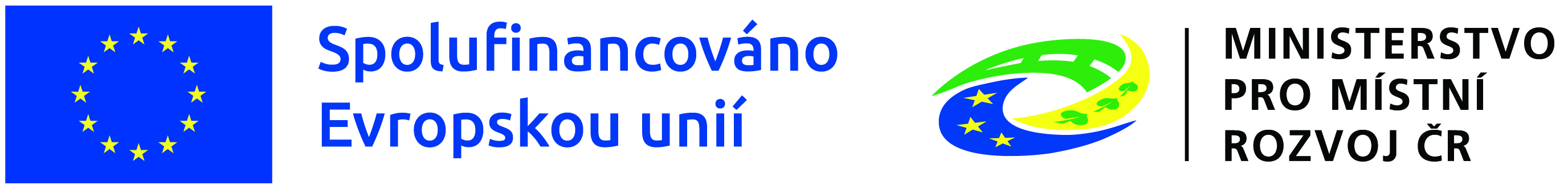 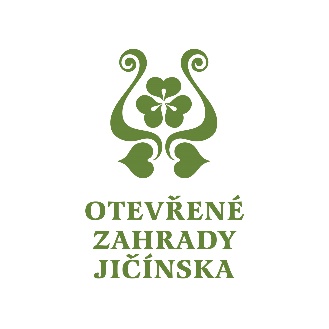 Povinné přílohy k žádosti o podporu
Rozpočet stavebních prací - nutné vymezit přímé výdaje na hlavní část projektu a přímé výdaje na doprovodnou část projektu, a odlišit je tak od ostatních výdajů projektu; u pořízení vybavení je příloha nerelevantní
Povinné přílohy prokazující vyhodnocení žadatele o podporu z pohledu podniku v obtížích – relevantní pouze pro poskytovatele SOHZ (služby obecného hospodářského zájmu) - předkládají se dokumenty viz příloha 6 Specifických pravidel a vyplněný Formulář viz příloha 5 Specifických pravidel
Podklady pro stanovení kategorií intervencí a kontrolu limitů – příloha musí být doložena ve formátu a podrobnosti podle vzoru uvedeného v příloze č. 4 Specifických pravidel
Smlouva o zřízení bankovního účtu
Výpis z Evidence skutečných majitelů
Průkaz energetické náročnosti budovy (PENB)- Příloha je nerelevantní pro projekty, jejichž předmětem je pouze nová výstavba, či projekty ve kterých nedochází k úspoře množství celkové dodané energie za rok. 
Souhlasné stanovisko subjektu, který vydal Strategický plán sociálního začleňování, Plán sociálního začleňování, komunitní plán nebo krajský střednědobý plán rozvoje sociálních služeb - Vzor stanoviska je uveden v příloze č. 8 Specifických pravidel.
Pověřovací akt – relevantní pouze pro poskytovatele SOHZ 
Kladné vyjádření MAS o souladu se schválenou strategií CLLD
25
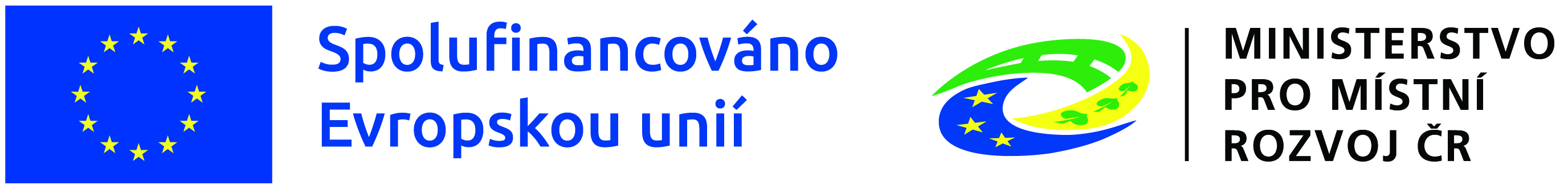 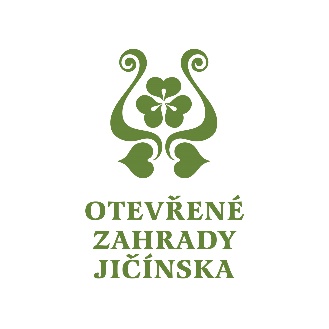 4. Webová aplikace IS KP21+ (MS2021+)
Žadatel zpracovává a podává žádost o podporu integrovaného projektu prostřednictvím MS2021+ v případě, že byl projektový záměr vybrán MAS a bylo mu vydáno kladné vyjádření MAS o souladu se schválenou strategií CLLD (platnost 60 kalendářních dnů).

Žadatel postupuje dle podmínek nadřazené výzvy ŘO IROP pro podání žádostí o podporu. 
Podmínky nadřazených výzev a další postupy jsou v gesci ŘO IROP.

Všechny podmínky ŘO IROP k 49. výzvě  a dokument s detailním postupem vyplnění žádosti o dotaci v MS2021+ je ke stažení:
https://irop.mmr.cz/cs/vyzvy-2021-2027/vyzvy/49vyzvairop
26
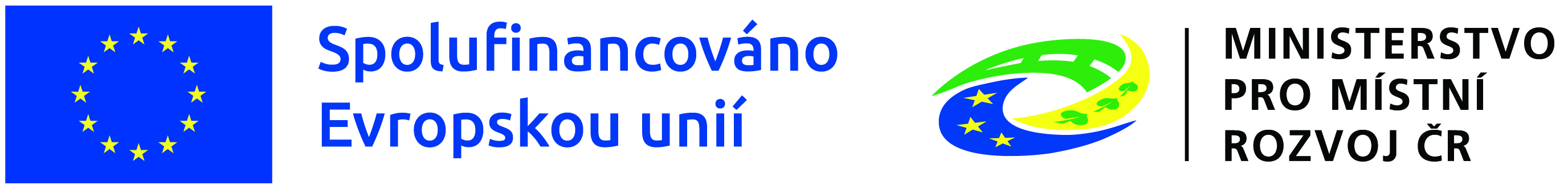 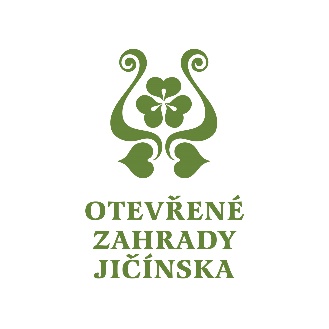 Postup pro odevzdání kompletní žádosti o podporu
Elektronickou žádost o podporu v MS2021+ vždy připodepisuje pověřený zástupce MAS, jemuž je žádost nasdílena žadatelem.

Způsob jednání v MS2021+ musí být nastaven jako Podepisují všichni signatáři . Jako první signatář v pořadí je nastaven vedoucí SCLLD (Kamila Kabelková), jako druhý signatář v pořadí je nastaven statutární zástupce žadatele (případně osoba s plnou mocí zastupující žadatele), jako čtenář/editor projektu je nastaven vedoucí SCLLD (Kamila Kabelková)
Žadatel tedy nastaví počet podepisujících osob na 2
27
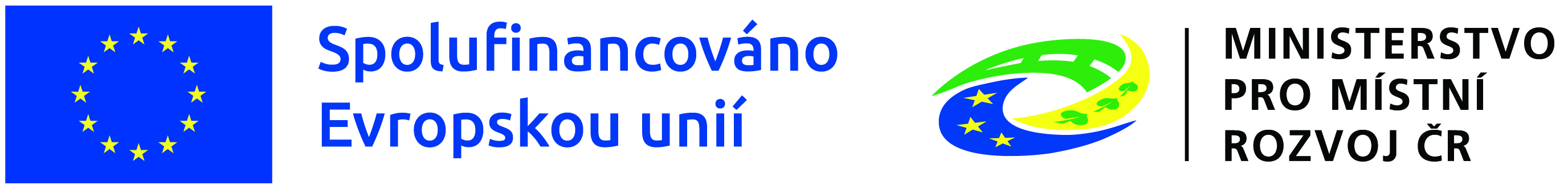 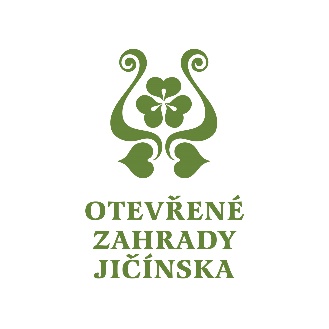 28
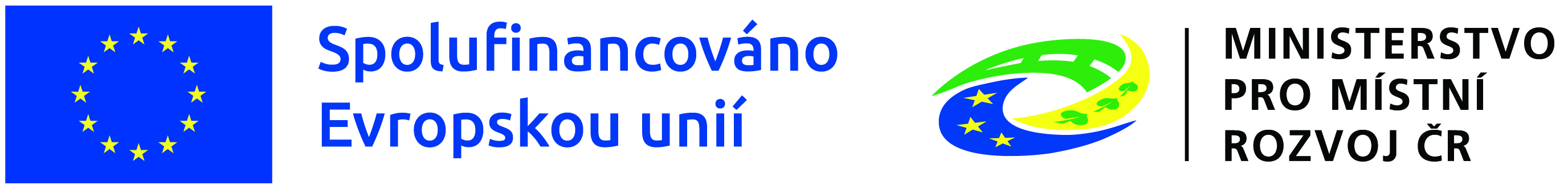 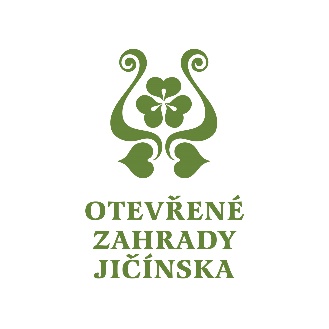 Postup pro odevzdání kompletní žádosti o podporu
Jakmile bude mít žadatel žádost hotovou, tak ji finalizuje a informuje MAS, že žádost je v MS2021+ finalizována. Po finalizaci žádosti o podporu dochází k aktivaci záložky Podpis žádosti. 

MAS posoudí, jestli je žádost o podporu v souladu s původně předloženým záměrem (zejména zaměření projektu, celková požadovaná částka, příp. další parametry hodnocené kritérii MAS) 

Pokud ano, žádost bude v MS2021+ elektronicky podepsána vedoucím zaměstnancem SCLLD.  Tímto postupem MAS osvědčí soulad elektronické žádosti s Projektovým záměrem, jež byl předmětem hodnocení MAS.

Následně žádost podepíše elektronicky i oprávněná osoba žadatele. 

Tímto je žádost o podporu připravena k podání – v záhlaví žádosti o podporu se objeví tlačítko „PODÁNÍ“– podat lze pouze ručně stiskem tlačítka
29
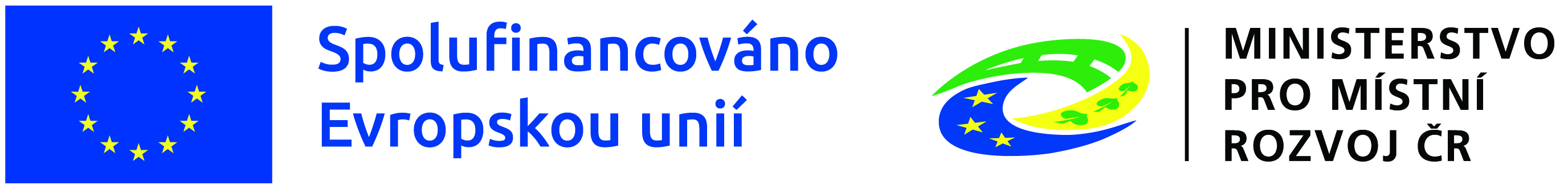 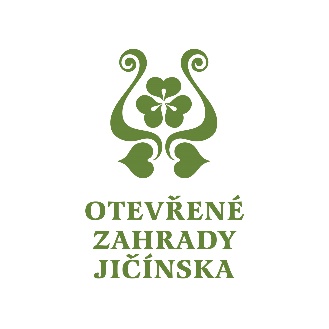 Upozornění na změny při přihlašování do MS2021+
Noví uživatelé se mohou registrovat do MS2021+ již jen prostřednictvím využití autentizace vůči Externí identitě Identita občana.

Stávající uživatelé budou vyzváni k úpravě své identity v MS2021+.Ti uživatelé, kteří již využívají pouze jeden účet a autentizaci prostřednictvím Identity občana, nebudou muset žádnou změnu provádět.Ti uživatelé, kteří využívají k autentizaci ADFS budou muset v rámci procesu úpravy identity provázat svůj účet MS2021+ s Identitou občana.
V listopadu 2023 bude ukončena možnost se standardně přihlašovat přes ADFS, ale stále bude možné žádat o úpravu identity.Proces bude spočívat ve vyplnění formuláře s žádostí o úpravu identity MS2021+ a odeslání ke zpracování.
Více na: https://iskp21.mssf.cz/
30
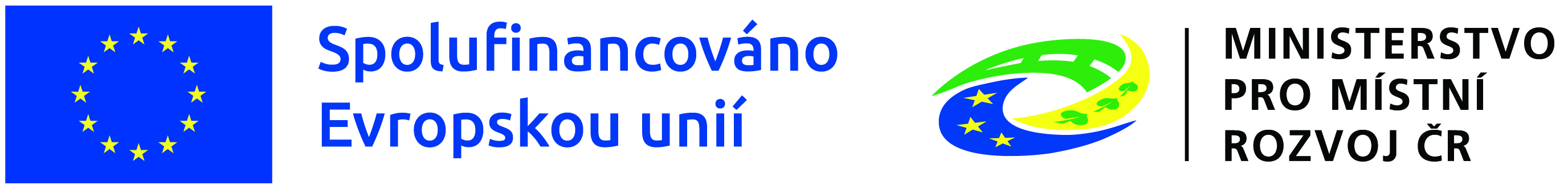 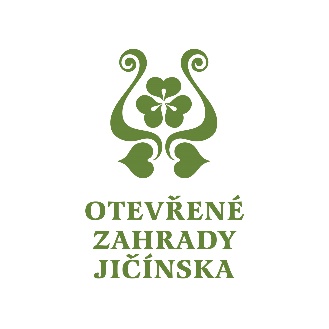 Povinnosti příjemců v oblasti publicity
Příjemci jsou povinni poskytnout součinnost při propagaci realizovaných projektů.
Po vydání právního aktu/rozhodnutí o poskytnutí dotace a v průběhu realizace projektu je příjemce povinen informovat veřejnost o získané podpoře z fondů EU.

Povinné informační a propagační nástroje (také „povinná publicita“) jsou závazné pro všechny příjemce. Jedná se o následující:
webová stránka (existuje-li),
post na sociální síti (existuje-li) – dokládá se printscreenem příspěvku,
plakát o minimální velikosti A3 nebo alternativy uvedené v odst. e) kapitoly 10.1 Obecných pravidel, u projektu do 500 tis. EUR (cca 12,5 mil. Kč))

Minimální informace, které budou uvedeny na nástrojích povinné publicity:
název projektu v plné nebo zkrácené formě v souladu s názvem v MS2021+,
hlavní cíl projektu,
logolink: znak EU s povinným textem a logem MMR (viz kapitola 10.3 Obecných pravidel)
31
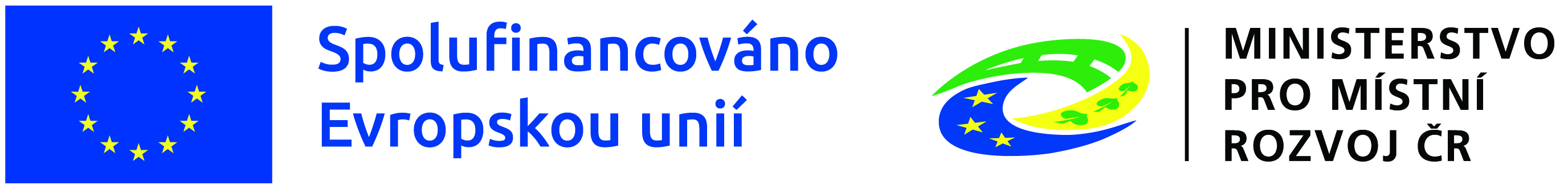 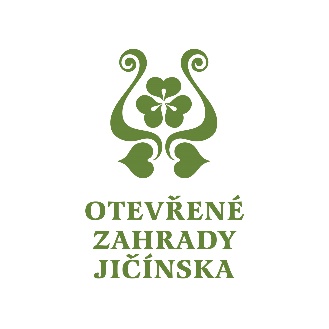 Pravidla pro zobrazování log
Grafické normy pro logo EU a vymezení standardních barev jsou uvedeny v doporučujícím Manuálu jednotného vizuálního stylu fondů EU v programovém období 2021–2027
Loga se vždy umisťují tak, aby byla zřetelně viditelná a úměrně velká k dokumentu
Logo EU je vždy na první pozici zleva v horizontálním řazení a na nejvyšší pozici ve vertikálním řazení. Logo ŘO IROP (MMR), je umístěno na druhé pozici. Pokud je kromě loga ŘO IROP použito i další logo (například příjemce), je umístěno na třetí pozici.
Logo EU musí mít vždy nejméně stejnou velikost (výšku) jako všechna ostatní použitá loga
Preferované zobrazení loga EU je v barevném provedení.
32
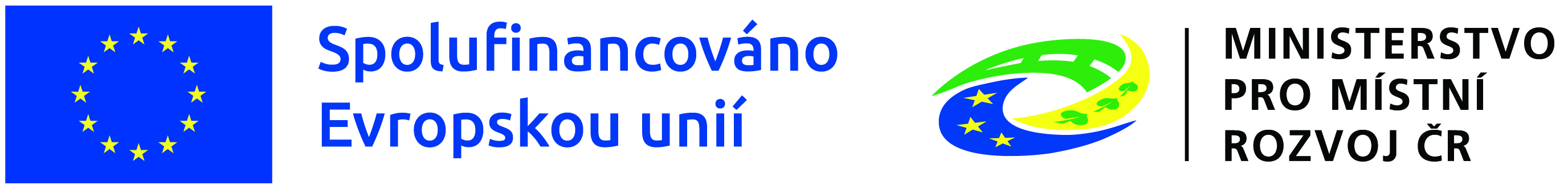 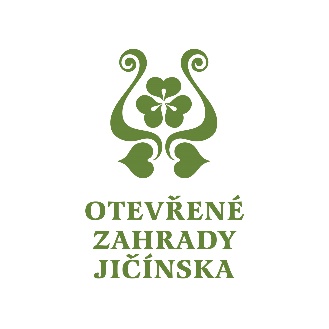 Důležité odkazy
Výzva MAS včetně příloh (projektový záměr, kritéria hodnocení MAS, kontrolní listy a další přílohy ke stažení): 
https://www.otevrenezahrady.cz/vyzvy-pro-zadatele-prehled/irop_2021-2027

Text výzvy IROP, obecná a specifická pravidla včetně příloh, postup pro podání žádosti v MS2021+:
https://irop.mmr.cz/cs/vyzvy-2021-2027/vyzvy/49vyzvairop

Kontrolní listy CRR k hodnocení žádostí:
Kontrolní listy pro hodnocení formálních náležitostí a přijatelnosti | CRR

Konzultační servis CRR: 
https://www.crr.cz/irop/konzultacni-servis-irop/

Odkaz na systém MS2021+ pro podání plné Žádosti o podporu: 
https://iskp21.mssf.cz/
33
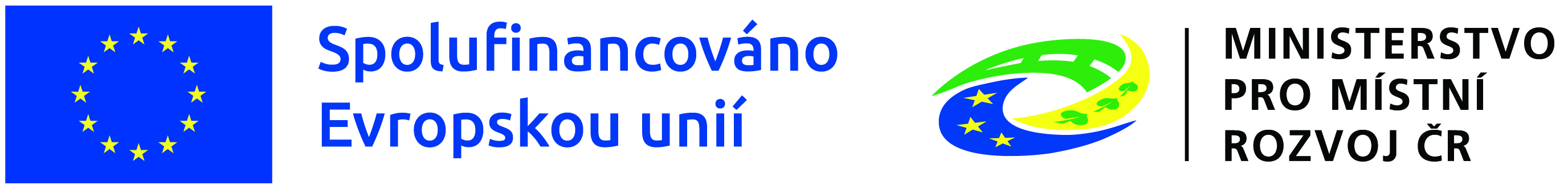 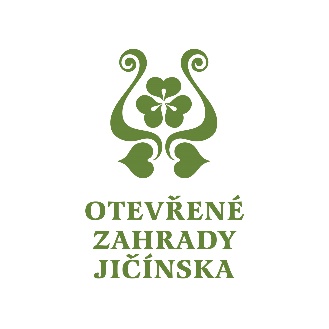 5. Různé, diskuze
34
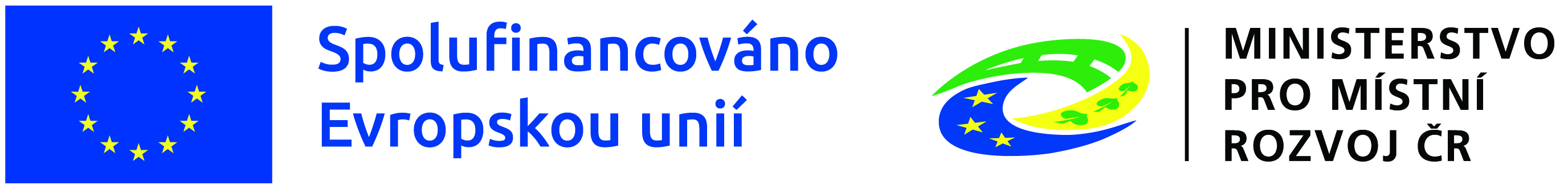 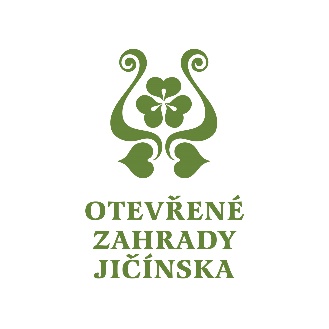 Děkujeme za pozornost
Otevřené zahrady Jičínska z. s.17. listopadu 1074, 506 01 Jičín

Kontakt:
Mgr. Kamila Kabelková, vedoucí zaměstnanec pro realizaci SCLLD, tel. 602 420 396

Email: otevrenezahrady@seznam.cz, irop@otevrenezahrady.cz 
www.otevrenezahrady.cz, https://www.facebook.com/otevrenezahrady
35